Zmiany w Kartach Usług publikowanych w BUR oraz Standard Usług Zdalnego Uczenia się (SUZ)
Ewelina Polit-TrzcińskaAgata LewandowskaSekcja Akredytacji BUR
Departament Rozwoju Kadr w Przedsiębiorstwach
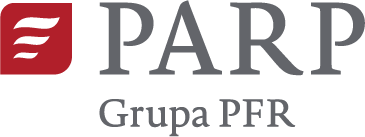 Baza Usług Rozwojowych w czasie epidemii
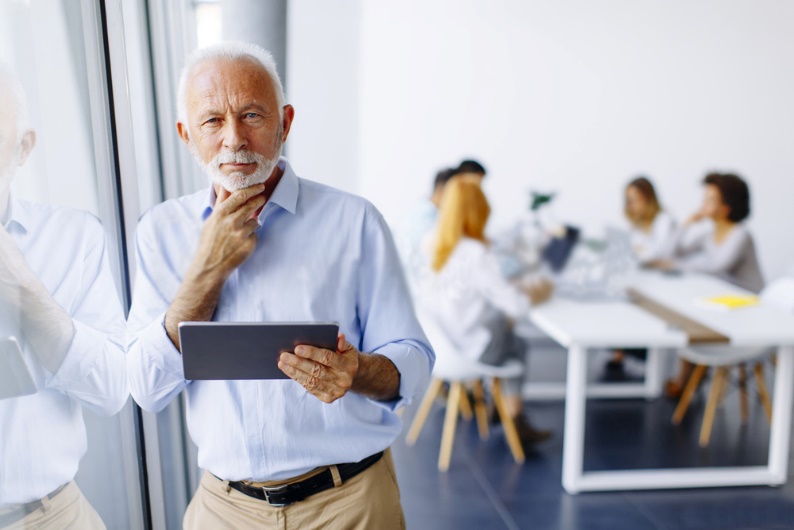 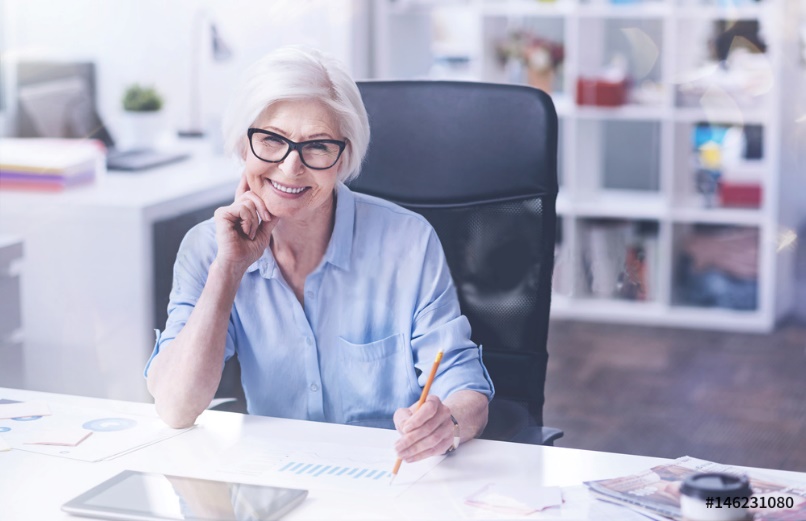 W związku z pandemią COVID-19 już 23 marca 2020 r. PARP podjęła decyzję o wprowadzeniu rozwiązań zaradczych, dzięki którym  usługi dostępne w BUR mogły być realizowane w trybie zdalnym. 

Wspólnie z Ministerstwem Funduszy i Polityki Regionalnej zostały przygotowane „Wytyczne dotyczące
standardów świadczenia usług rozwojowych metodami zdalnego dostępu oraz monitoringu takich usług”.
2
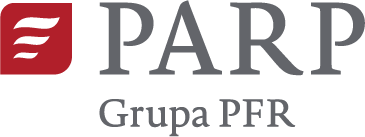 Baza Usług Rozwojowych w 2021 r.
30%
35 000
550 000
Ofert usług szkoleniowych i doradczych
Liczba usług dostępnych każdego dnia do wyboru w BUR
Procent usług realizowanych w formie zdalnej
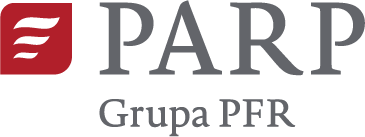 Zmiany w Regulaminie Bazy Usług Rozwojowych w latach 2019 oraz 2020
2019 rok
podmiot przeprowadzający walidację usług, podmiot certyfikujący
koszt walidacji, koszt certyfikowania 

2020 rok
opis celu edukacyjnego usługi
opis efektów uczenia się
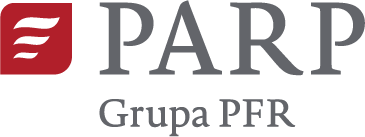 Zmiany w Regulaminie Bazy Usług Rozwojowych
zniesiono Wytyczne dotyczące standardów świadczenia usług rozwojowych metodami zdalnego dostępu 
nowy załącznik do Regulaminu BUR - „Standard usług zdalnego uczenia się (SUZ)”
dezaktywacja podrodzaju usługi e-learning
wprowadzono nowe pola do formularza Karty Usługi
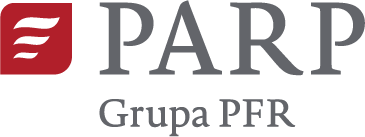 Zmiany w Regulaminie Bazy Usług Rozwojowych
Standard Usług Zdalnych (SUZ) przygotowany został przez Radę ds. Kompetencji Sektora Usług Rozwojowych we współpracy z ekspertami PARP i PIFS. 
SUZ jest:
narzędziem wspomagającym dostawców usług w zarządzaniu jakością świadczonych zdalnie usług,
instrumentem mającym zwiększyć poziom świadomości  i oczekiwań odbiorców usług rozwojowych.
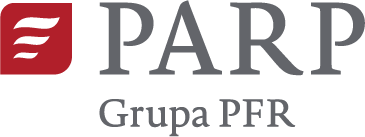 Zmiany w Regulaminie Bazy Usług Rozwojowych
Nowo obowiązujący dokument: „Standard Usług Zdalnego Uczenia się (SUZ)”
stanowiący omówienie warunków realizacji usług rozwojowych, realizowanych na odległość za pomocą połączenia internetowego, z wykorzystaniem urządzeń takich jak komputer, tablet, inne urządzenia mobilne. 
Standard Usług Zdalnego Uczenia się (SUZ) stanowi Załącznik nr 5 do Regulaminu BUR.
Zgodnie z § 7 ust. 16 Regulaminu Bazy Usług Rozwojowych, Dostawca Usług jest zobowiązany do jej świadczenia zgodnie z Standardem Usług Zdalnego Uczenia się (SUZ).
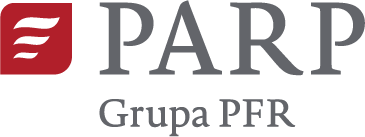 Zmiany w Regulaminie Bazy Usług Rozwojowych
Usługi szkoleniowe

usługa szkoleniowa
studia podyplomowe
egzamin
usługa o charakterze zawodowym
e-learning
Usługi doradcze

usługa doradcza
mentoring
coaching
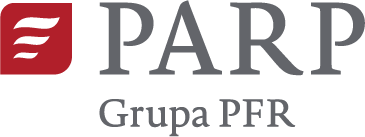 Zmiany w Regulaminie Bazy Usług Rozwojowych
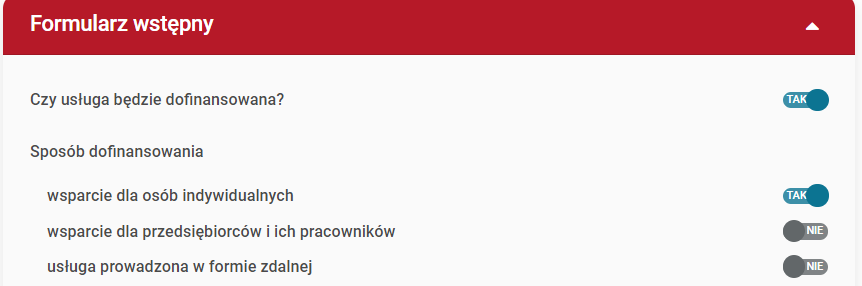 Zostaje zdezaktywowana opcja „usługa prowadzona w formie zdalnej”.
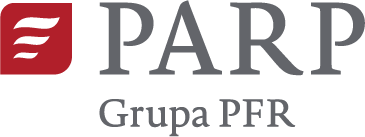 Zmiany w Regulaminie Bazy Usług Rozwojowych
Nowe pola pojawiające się w formularzu Karty Usługi:
Forma świadczenia usługi,
Sposób weryfikacji osiągnięcia efektów uczenia się,
Informacje o materiałach dla uczestników usługi, 
Warunki techniczne,
Kody dostępowe usługi.
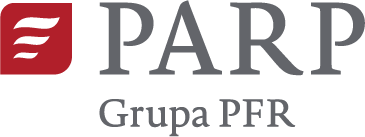 Zmiany w Regulaminie Bazy Usług Rozwojowych
Forma świadczenia usługi (sekcja Sposób dofinansowania)
stacjonarna,
zdalna w czasie rzeczywistym,
zdalna,
mieszana (usługa stacjonarna połączona z usługą zdalną w czasie rzeczywistym),
mieszana (usługa stacjonarna połączona z usługą zdalną),
mieszana (usługa zdalna połączona z usługą zdalną w czasie rzeczywistym).
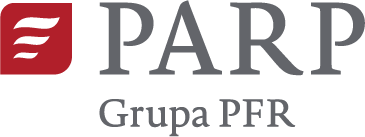 Zmiany w Regulaminie Bazy Usług Rozwojowych Forma świadczenia usługi
Usługa stacjonarna 
oznacza proces uczenia się, który odbywa się z równoczesnym udziałem zarówno uczestników, jak i eksperta czy trenera w miejscu wyznaczonym przez Dostawcę Usług lub Przedsiębiorcę, Użytkownika.


Możliwość świadczenia wszystkich podrodzajów usług rozwojowych.
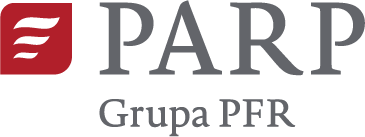 Zmiany w Regulaminie Bazy Usług Rozwojowych Forma świadczenia usługi
Usługa stacjonarna 
Pola pojawiające się dodatkowo w formularzu Karty Usługi: 
Sposób weryfikacji osiągnięcia efektów uczenia się, 
Informacje o materiałach dla uczestników usługi.

Pola nie pojawiające się w formularzu Karty Usługi: 
Warunki techniczne,
Kody dostępowe usługi.
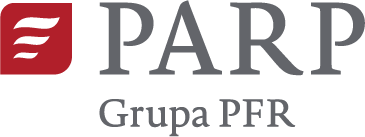 Zmiany w Regulaminie Bazy Usług Rozwojowych Forma świadczenia usługi
Usługa zdalna w czasie rzeczywistym 
oznacza proces uczenia się, który odbywa się z równoczesnym udziałem zarówno uczestników, jak i eksperta czy trenera (osoby prowadzącej usługę) za pomocą komunikatora.


Możliwość świadczenia wszystkich podrodzajów usług rozwojowych.
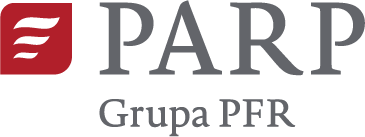 Zmiany w Regulaminie Bazy Usług Rozwojowych Forma świadczenia usługi
Usługa zdalna w czasie rzeczywistym
Pola pojawiające się dodatkowo w formularzu Karty Usługi: 
Sposób weryfikacji osiągnięcia efektów uczenia się, 
Informacje o materiałach dla uczestników usługi,
Warunki techniczne,
Kody dostępowe usługi.
Pole nie pojawiające się w formularzu Karty Usługi: 
Lokalizacja usługi.
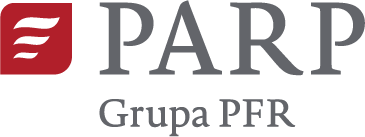 Zmiany w Regulaminie Bazy Usług Rozwojowych Forma świadczenia usługi
Usługa zdalna 
oznacza proces uczenia się opartego na interakcji uczestnika usługi z materiałem wspierającym rozwój i uczenie się bez równoczesnego udziału eksperta czy trenera (osoby prowadzącej usługę).


Nie ma możliwości świadczenia usług doradczych, coachingu oraz mentoringu.
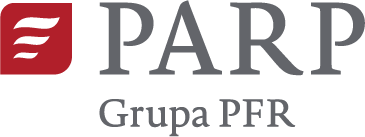 Zmiany w Regulaminie Bazy Usług Rozwojowych Forma świadczenia usługi
Usługa zdalna
Pola pojawiające się dodatkowo w formularzu Karty Usługi: 
Sposób weryfikacji osiągnięcia efektów uczenia się, 
Informacje o materiałach dla uczestników usługi,
Warunki techniczne,
Kody dostępowe usługi.
Pola nie pojawiające się w formularzu Karty Usługi: 
Harmonogram usługi,
Osoba prowadząca usługę,
Lokalizacja usługi.
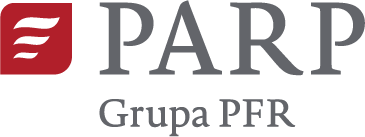 Zmiany w Regulaminie Bazy Usług Rozwojowych Forma świadczenia usługi
Usługa mieszana (usługa stacjonarna połączona z usługą zdalną w czasie rzeczywistym) 
proces uczenia się, który odbywa się z równoczesnym udziałem zarówno uczestników, jak i eksperta czy trenera w miejscu wyznaczonym przez Dostawcę Usług lub Przedsiębiorcę, Użytkownika oraz za pomocą komunikatora.


Możliwość świadczenia wszystkich podrodzajów usług rozwojowych.
W Karcie Usługi pojawiają się wszystkie pola dostępne w formularzu.
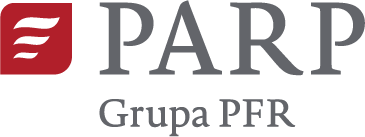 Zmiany w Regulaminie Bazy Usług Rozwojowych Forma świadczenia usługi
Usługa mieszana (usługa stacjonarna połączona z usługą zdalną) 
proces uczenia się, który odbywa się z równoczesnym udziałem zarówno uczestników, jak i eksperta czy trenera w miejscu wyznaczonym przez Dostawcę Usług lub Przedsiębiorcę, Użytkownika oraz zawiera elementy  interakcji uczestnika usługi z materiałem wspierającym rozwój i uczenie się bez równoczesnego udziału eksperta czy trenera (osoba prowadząca usługę).

Nie ma możliwości świadczenia usług doradczych, coachingu oraz mentoringu.
W Karcie Usługi pojawiają się wszystkie pola dostępne w formularzu.
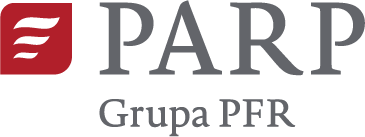 Zmiany w Regulaminie Bazy Usług Rozwojowych Forma świadczenia usługi
Usługa mieszana (usługa zdalna połączona z usługą zdalną w czasie rzeczywistym) 
proces uczenia się, który zawiera elementy opierające się na interakcji uczestnika usługi z materiałem wspierającym rozwój i uczenie się bez równoczesnego udziału eksperta czy trenera oraz elementy odbywające się z równoczesnym udziałem uczestników oraz eksperta czy trenera (osoba prowadząca usługę) za pomocą komunikatora. 

Nie ma możliwości świadczenia usług doradczych, coachingu oraz mentoringu.
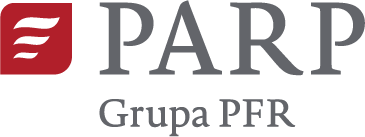 Zmiany w Regulaminie Bazy Usług Rozwojowych Forma świadczenia usługi
Usługa mieszana (usługa zdalna połączona z usługą zdalną w czasie rzeczywistym)
Pola pojawiające się dodatkowo w formularzu Karty Usługi: 
Sposób weryfikacji osiągnięcia efektów uczenia się, 
Informacje o materiałach dla uczestników usługi,
Warunki techniczne,
Kody dostępowe usługi.
Pole nie pojawiające się w formularzu Karty Usługi: 
Lokalizacja usługi.
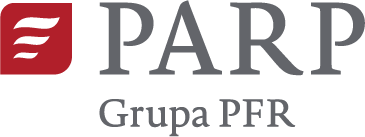 Zmiany w Regulaminie Bazy Usług Rozwojowych
Sposób weryfikacji osiągnięcia efektów uczenia się (sekcja Główny cel usługi)
Pole jest obowiązkowe do uzupełnienia.
W tym polu należy przedstawić zestaw praktycznych narzędzi i rozwiązań, zaprojektowanych elementów procesu uczenia się, dzięki którym Uczestnik usługi oraz Dostawca usług może zweryfikować postępy w uczeniu się, określić stopień i zakres osiągniętych efektów uczenia się w stosunku do tych zaplanowanych. 
W przypadku szkolenia kończącego się walidacją, np. egzaminem, należy wskazać metodę wykorzystywaną do sprawdzenia efektów uczenia się określonych w usłudze, np. egzamin ustny, test teoretyczny, ocena wykonania określonej czynności.
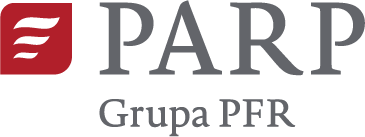 Zmiany w Regulaminie Bazy Usług Rozwojowych
Sposób weryfikacji osiągnięcia efektów uczenia się (sekcja Główny cel usługi)
Weryfikacja postępów oraz ocena osiągnięcia efektów uczenia może być albo uzgadniana z klientem albo być elementem deklarowanego zakresu usługi. Do takich praktyk zaliczamy, np.:
pomiary postępów uczenia się o charakterze ankiet testów i quizów, praktyczne zadania/ aktywności  wymagające użycia efektów uczenia się, stop-klatki i okresowe podsumowania dokonywane grupowo lub indywidualnie, 
projekty wymagające zastosowania efektów uczenia się, narzędzia pomiaru zaawansowania udziału w procesie uczenia się, skuteczne wykonanie zadań przed i po usłudze rozwojowej, 
wywiady, ankiety i inne narzędzia ewaluacyjne np. wywiad z przełożonymi uczestników, ankieta ewaluacyjne w trakcie i po usłudze.
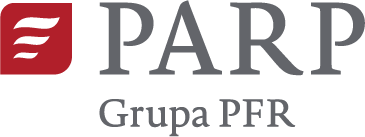 Zmiany w Regulaminie Bazy Usług Rozwojowych
Informacje o materiałach dla uczestników usługi (sekcja Informacje dodatkowe)
Pole jest obowiązkowe do uzupełnienia.
W tym polu należy umieścić szczegółowe informacje na temat materiałów, jakie otrzyma uczestnik podczas realizacji usługi np.:
skrypty, 
scenariusze, 
konspekty, 
e-podręczniki,
pliki dokumentów przygotowanych w dowolnym formacie, 
materiałów VOD, itp.
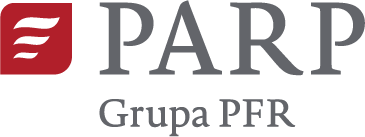 Zmiany w Regulaminie Bazy Usług Rozwojowych
Warunki techniczne (sekcja Warunki techniczne)
Pole obowiązkowe do uzupełnienia.
W tym polu należy wskazać warunki techniczne niezbędne do udziału w usłudze:
platformę /rodzaj komunikatora, za pośrednictwem którego prowadzona będzie usługa - w przypadku usług doradczych dopuszcza się możliwość korzystania z komunikatorów dostępnych rynkowo, umożliwiających kontakt face to face, przy zapewnieniu rozwiązań umożliwiających monitoring realizowanej usługi,
minimalne wymagania sprzętowe, jakie musi spełniać komputer Uczestnika lub inne urządzenie do zdalnej komunikacji,
minimalne wymagania dotyczące parametrów łącza sieciowego, jakim musi dysponować Uczestnik,
niezbędne oprogramowanie umożliwiające Uczestnikom dostęp do prezentowanych treści i materiałów,
okres ważności linku umożliwiającego uczestnictwo w spotkaniu on-line.
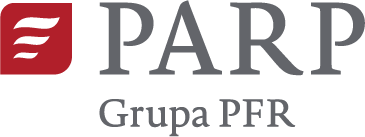 Zmiany w Regulaminie Bazy Usług Rozwojowych
Kody dostępowe usługi (sekcja Warunki techniczne)
Pole ma charakter opcjonalny.
Pole jest możliwe do uzupełnienia w przypadku opublikowania usług realizowanych w formie zdalnej lub zdalnej w czasie rzeczywistym lub mieszanej.
Zamieszczone kody mają gwarantować dostęp dla Administratorów Regionalnych w przypadku monitoringu usługi. 
Pole nie jest wyświetlane na widoku Karty Usługi.
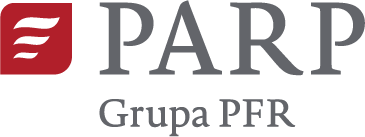 Zmiany w Regulaminie Bazy Usług Rozwojowych
Ramowy program usługi (sekcja Program i harmonogram usługi)
W przypadku opublikowania usługi mieszanej w zależności od wskazanej wartości w polu „Forma świadczenia usługi” należy wskazać czas trwania w podziale na:
ile trwa usługa stacjonarna, a ile trwa usługa zdalna w czasie rzeczywistym lub, 
ile trwa usługa stacjonarna a ile trwa usługa zdalna lub,
ile trwa usługa zdalna, a ile trwa usługa zdalna w czasie rzeczywistym. 

np.: Usługa stacjonarna trwa 8 godzin, a usługa zdalna w czasie rzeczywistym trwa 5 godzin.
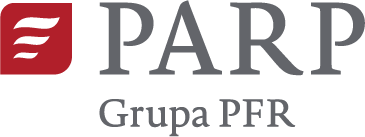 Zmiany w Regulaminie Bazy Usług Rozwojowych
Harmonogram usługi (sekcja Program i harmonogram usługi)
W przypadku opublikowania usługi zdalnej w czasie rzeczywistym lub usługi mieszanej (z wyjątkiem usługi stacjonarnej połączonej z usługą zdalną) szczegółowy harmonogram należy przedstawić w podziale na dni i godziny części usługi realizowanej w czasie rzeczywistym wraz z podaniem elementów zajęć, np.:
ćwiczenia, 
rozmowa na żywo, 
chat,
testy, 
ankiety, 
współdzielenie ekranu itp.)
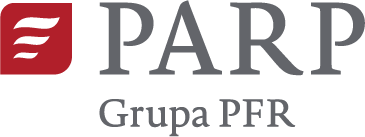 Zmiany w Regulaminie Bazy Usług Rozwojowych
Co się zadziało z dotychczas opublikowanymi usługami rozwojowymi?
Usługi oraz ich wersje opublikowane w ramach podrodzaju e-learning (bez znaczenia statusu usługi) zostają zmapowane do rodzaju „usługa szkoleniowa” oraz formy świadczenia usługi  – „zdalna”.
Usługi opublikowane w ramach podrodzaju e-learning posiadające dodatkowo formę dofinansowania „Usługa prowadzona w formie zdalnej” zostaną zmapowane do formy świadczenia usługi „zdalna”. 
Usługi, które posiadają formę dofinansowania „Usługa prowadzona w formie zdalnej” zostaną zmapowane do formy świadczenia usługi „zdalna w czasie rzeczywistym”. 
Wszystkie pozostałe usługi (opublikowane w ramach innych podrodzajów niż e-learning oraz bez wskazanego sposobu dofinansowania „usługa zdalna”) zostaną zmapowane do formy świadczenia usługi „stacjonarna”.
W przypadku skopiowania usługi e-learningowej, system wyświetli nową kartę już w podrodzaju „usługa  szkoleniowa”.
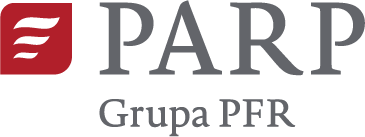 Edycja pól w formularzu Karty Usługi
Przekształcenie usługi – zmiana formy świadczenia usługi rozwojowej: 
Usługa stacjonarna może zostać przekształcona w jedną z form mieszanych w dowolnym momencie 
z wyjątkiem usługi zdalnej w czasie rzeczywistym połączonej z usługą zdalną,
Usługa zdalna w czasie rzeczywistym może zostać przekształcona w jedną z form mieszanych jedynie na 5 dni przed rozpoczęciem usługi
z wyjątkiem usługi zdalnej połączonej z usługą stacjonarną,
Usługa zdalna może zostać przekształcona w jedną z form mieszanych jedynie na 5 dni przed rozpoczęciem usługi
z wyjątkiem usługi zdalnej w czasie rzeczywistym połączonej z usługą stacjonarną.
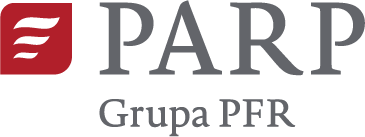 Edycja pól w formularzu Karty Usługi
Pola nieedytowane po opublikowaniu usługi: 
Rodzaj usługi,
Podrodzaj usługi. 
Pola zablokowane do edycji na 2 dni przed rozpoczęciem usługi:
Liczba godzin usługi,
Koszt netto i brutto usługi.
Pola zablokowane do edycji na 5 dni przed rozpoczęciem usługi:
Data realizacji usługi,
Lokalizacja usługi (pole musi zostać uzupełnione).
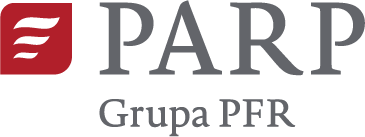 Edycja pól w formularzu Karty Usługi
Po rozpoczęciu realizacji usługi możliwa jest edycja wszystkich pól w formularzu Karty Usługi z wyjątkiem tych, które dotyczą:
daty rozpoczęcia realizacji usługi,
dat wstecznych w szczegółowym harmonogramie usługi,
liczby godzin usługi,
kosztu usługi,
lokalizacji usługi.
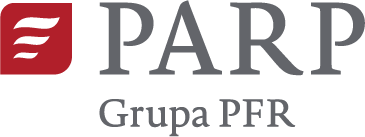 Blokada Karty Usługi
System zablokuje usługę rozwojową w przypadku nie uzupełnienia na 5 dni przed rozpoczęciem usługi rozwojowej pól dot. harmonogramu usługi, osoby prowadzącej usługę lub lokalizacji usługi. W takim przypadku system uniemożliwi zapis na taką usługę wyświetlając odpowiedni komunikat:
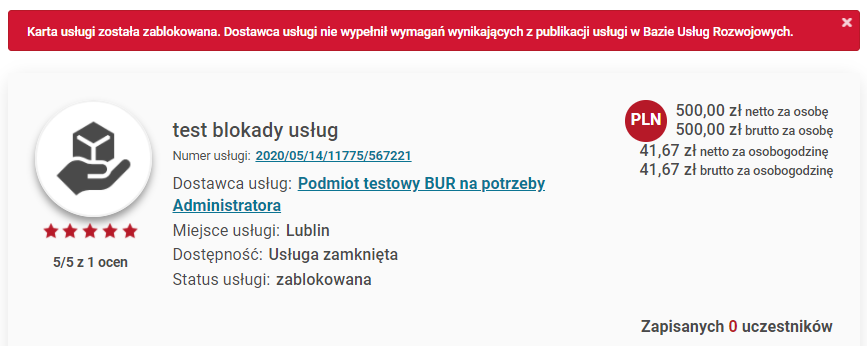 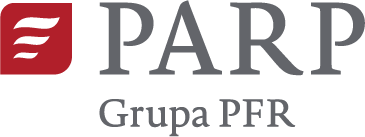 Zmiana statusów Uczestników oraz Karty  Usługi
Zgodnie z § 7 ust. 19 Regulaminu Bazy Usług Rozwojowych, po zakończeniu realizacji usługi, nie później niż w ciągu 7dni od jej zakończenia, Dostawca Usług zobowiązany jest do zaktualizowania listy Użytkowników zmieniając ich status na „ukończył” lub „nie ukończył” lub „nie uczestniczył”. 
W przeciwnym wypadku status usługi zmieni się na „niezrealizowana” a status Użytkowników zostanie automatycznie zmieniony na „nie uczestniczył” oraz nie wygenerują się ankiety po wykonaniu usługi.
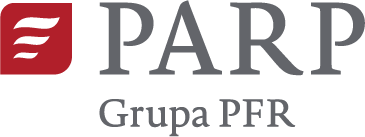 Regulamin Bazy Usług Rozwojowych, Instrukcje wypełniania Kart Usług, znajdują się na stronie: https://serwis-uslugirozwojowe.parp.gov.pl/informacje-o-bazie-uslug-rozwojowych#regulamin. 
Zapraszamy także do zapoznania się Instrukcją Użytkownika BUR: https://serwis-uslugirozwojowe.parp.gov.pl/baza-wiedzy#instrukcje.
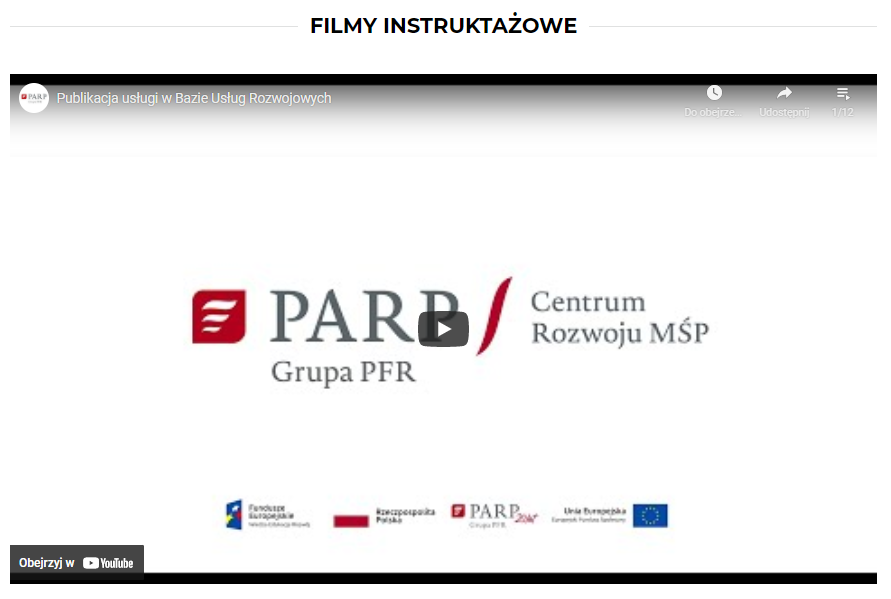 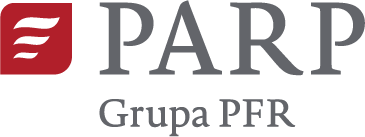 Zapraszamy do kontaktu:

Infolinia:  801 332 202 lub 22 574 07 07(czynna w dni robocze w godzinach 8:30 – 16:30)mail: info_uslugirozwojowe@parp.gov.pl
Dziękuję za uwagę :
Ewelina Polit-TrzcińskaAgata LewandowskaSekcja Akredytacji BURDepartament Rozwoju Kadr w Przedsiębiorstwach